HIV Self-Testing Product Overview
Updated: March 2023
WHO PQ of Abbott’s CheckNOW HIVST and Wondfo’s HIVST marks a shift towards lower priced and simpler HIVST designs. Two additional HIVSTs are expected to enter the market <$2 in next 12-18mo
In PQ Pipeline
Current WHO Prequalified Products
Oral Fluid
Blood-based
Oral Fluid
SureCheck (Chembio) 
$3.00
INSTI (bioLytical)
$3.00
OraQuick (OraSure)$2.00
Asante Oral HIVST (Sedia)
<$2 (estimated)Est PQ: Q2 2023
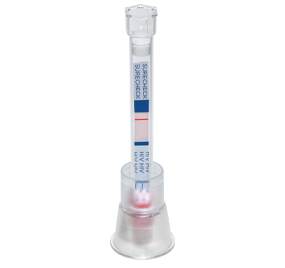 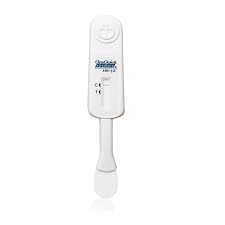 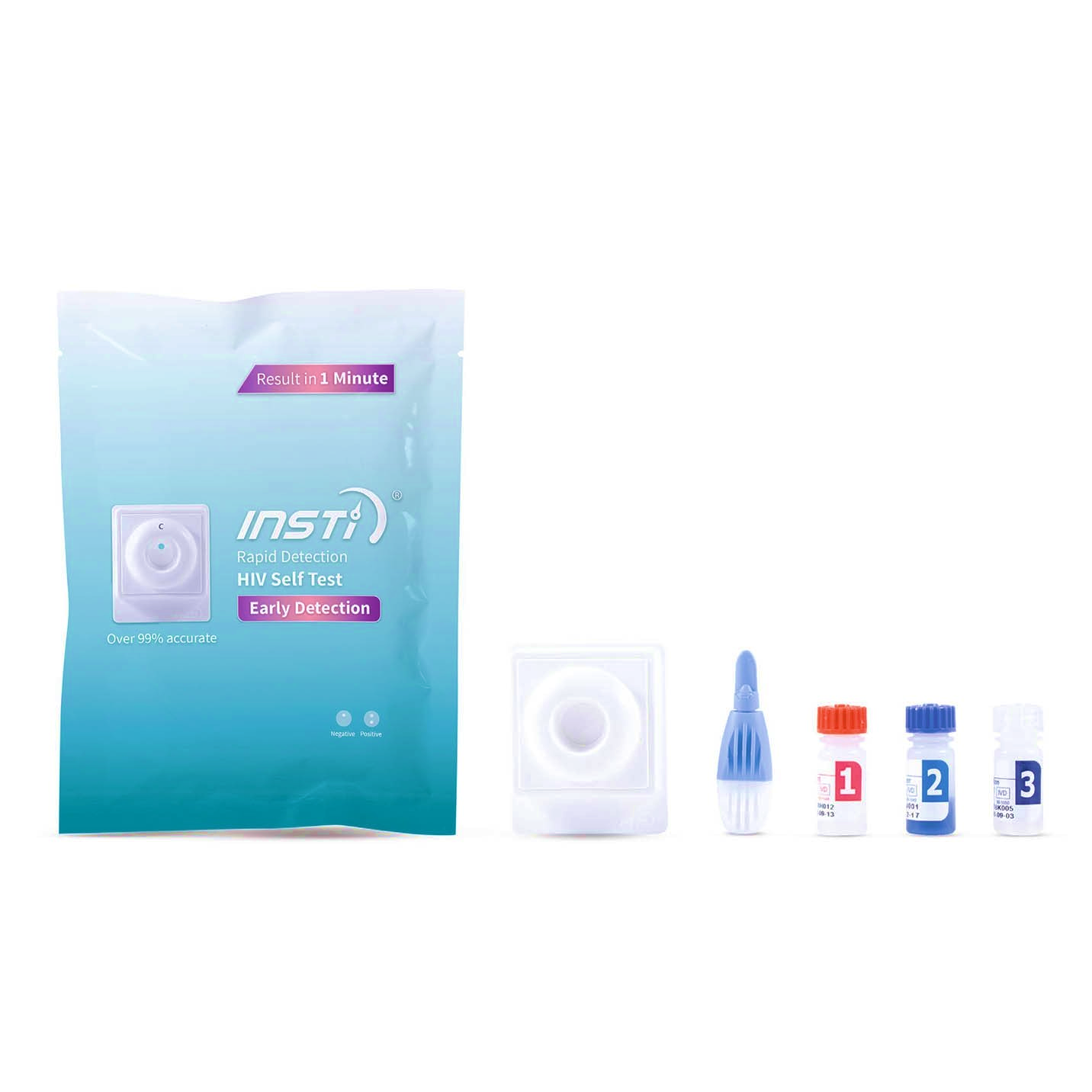 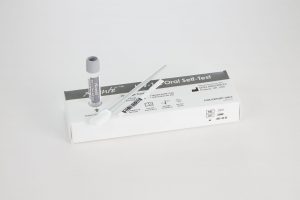 First Response HIVST (Premier)
<$2 (estimated)
Est PQ: Q4 2023
CheckNOW (Abbott) 
$1.50
Wondfo HIVST
$1.00
Mylan (Viatris/Atomo) 
$1.99
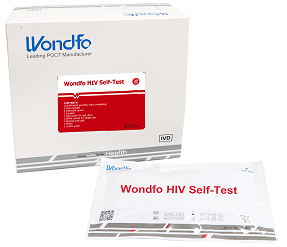 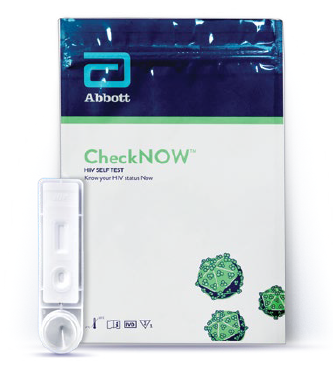 Blood-based
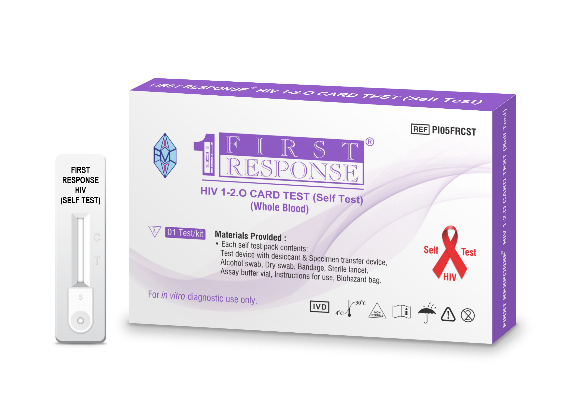 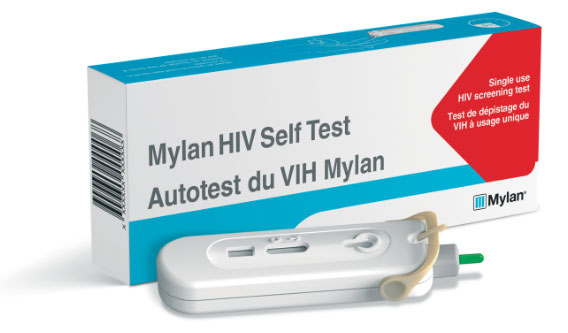 2
Overview of HIVST Products with WHO Prequalification
*To be WHO prequalified, all HIV RDTs – regardless of type – must have a sensitivity greater than 99% and a specificity greater than 98%.
±At launch - 24 months targeted. Ongoing studies to support 24 months
3
OraQuick (OraSure) – Product and Registration Details
Product Description: OraQuick® HIV Self-Test is a single-use, qualitative immunoassay to detect antibodies to HIV-1 and HIV-2 in oral fluid. The OraQuick HIV Self-Test is manufactured by OraSure and is an adaptation of their professional use product (OraQuick HIV 1/2 Rapid Antibody Test).

Test Procedure: The device is placed into the mouth and swabbed across the outer gum line. The device is then placed into a tube containing a premeasured amount of solution. A colored line forms in the ‘T’ (test) area of the result window if HIV antibodies are detected. If no HIV antibodies are detected, no line forms there. If the test is performed correctly, a line forms in the ‘C’ area of the result window.

Included in Test Kit:
Single use test device
Developer solution vial containing 

WHO PQ’d: July 2017
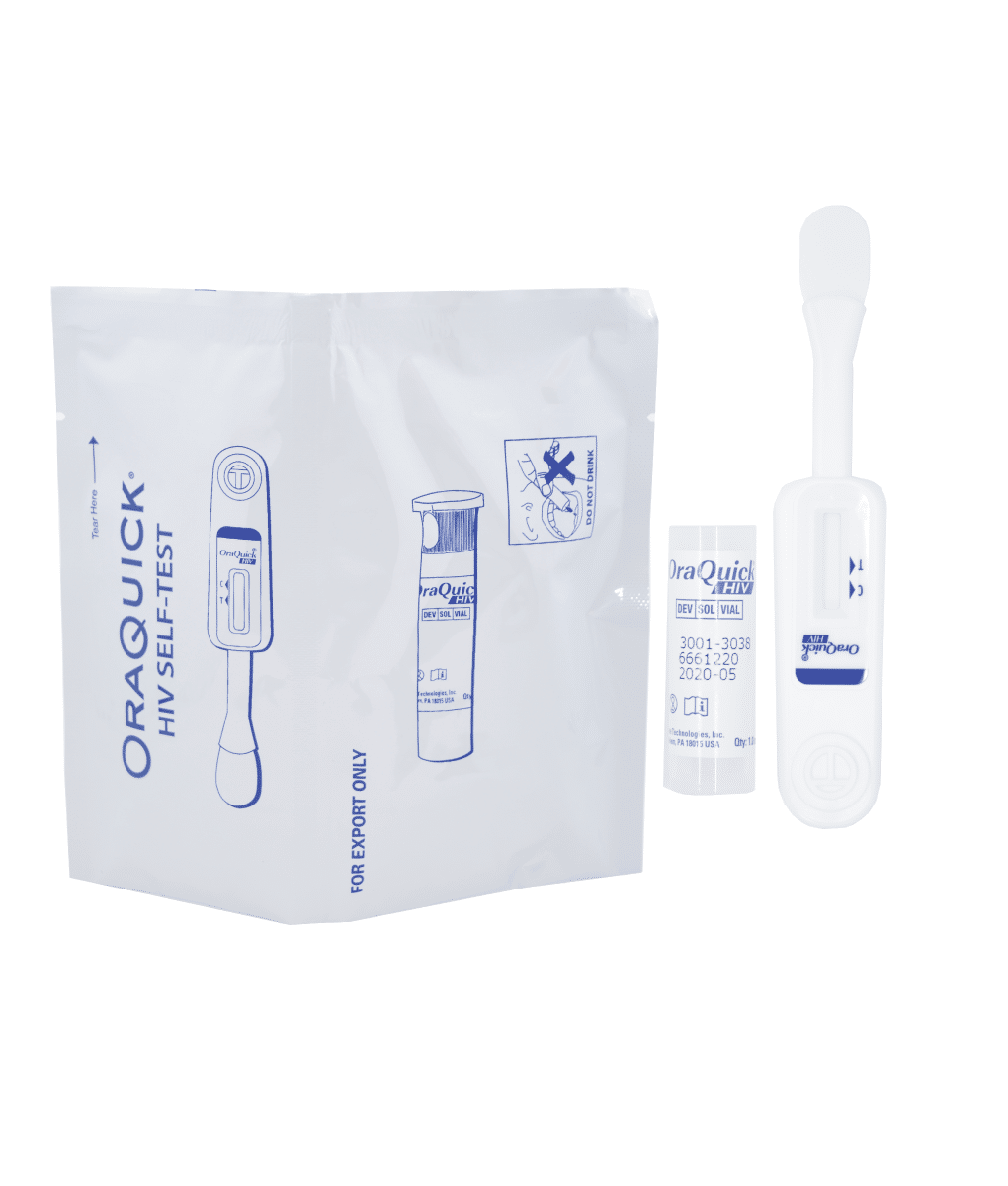 Test stand 
Disposal bag
4
OraQuick (OraSure) – Test Procedure
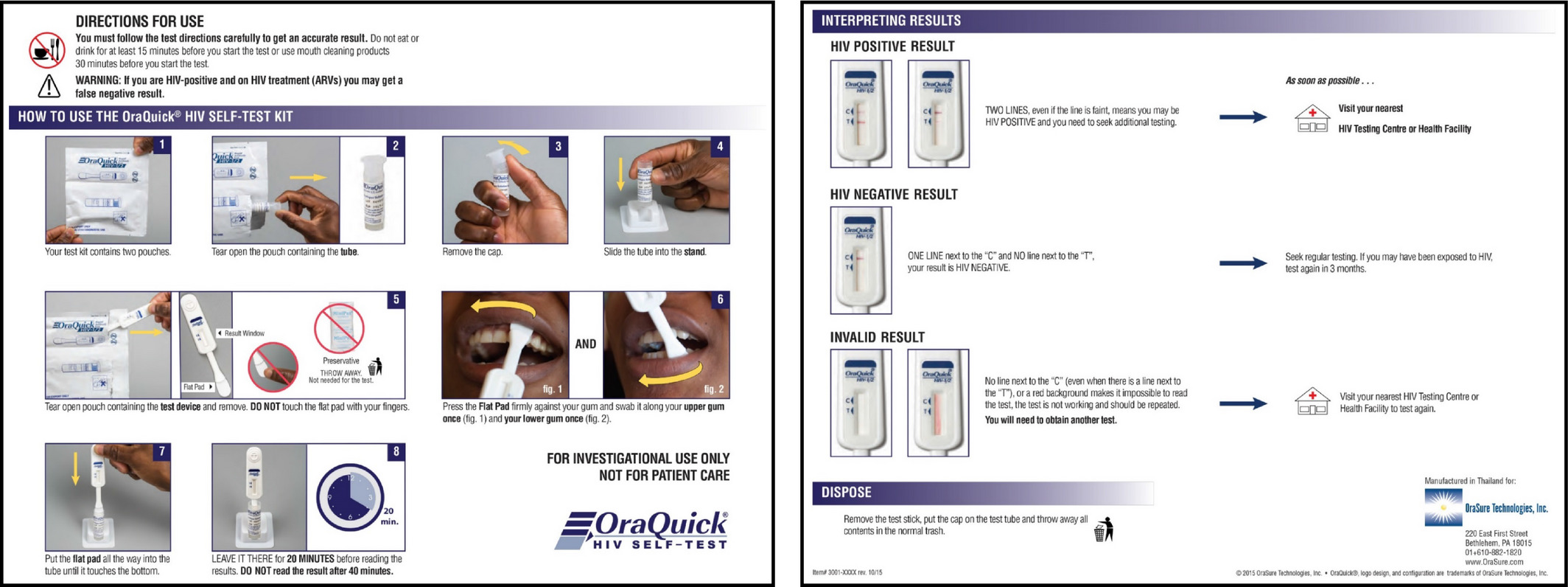 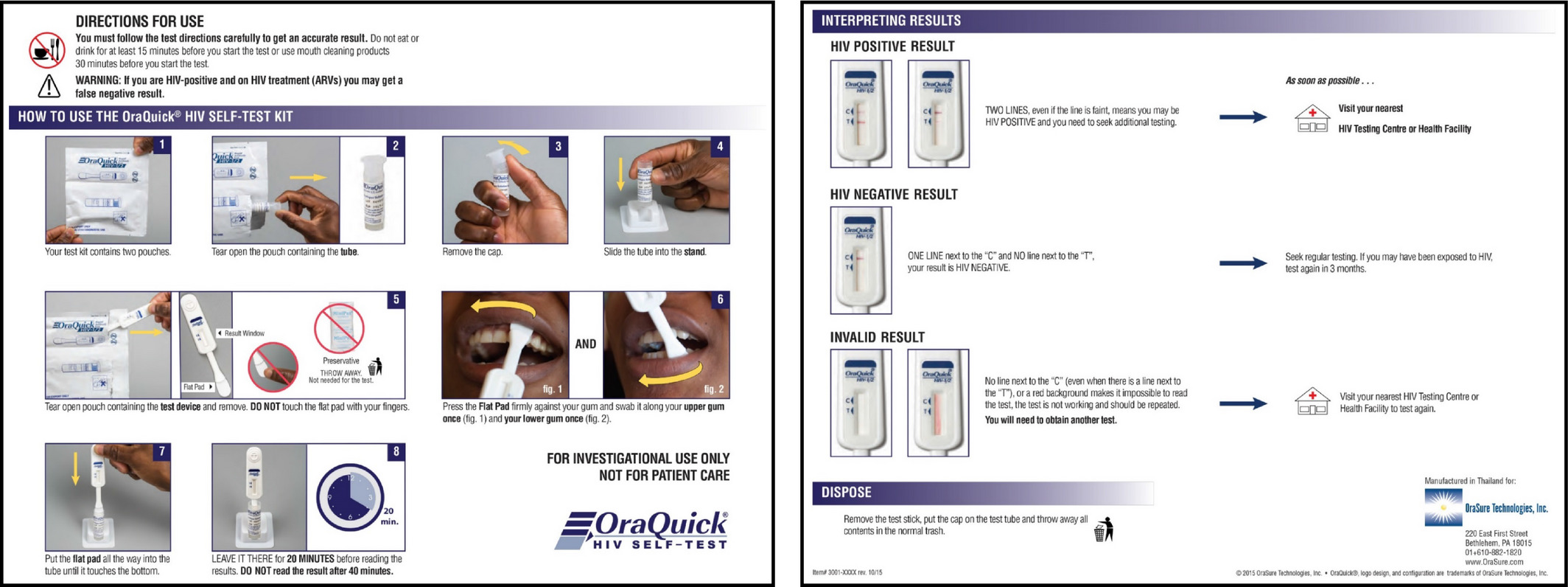 5
Sure Check HIV Self Test (Chembio Diagnostic Systems, Inc.) – Product and Registration Details
Product Description: The SURE CHECK HIV Self-Test is a single-use collection and testing device for the rapid, visual detection of HIV-1 and HIV-2 antibodies. The test integrates the capillary device and buffer solution, eliminating the need for separate collection devices and buffer solution bottles required by other HIVST products. It is manufactured by Chembio Diagnostic Systems, Inc. and is an adaptation of their professional use product (SURE CHECK HIV 1/2 Assay).

Test Procedure: The test is performed by mixing one drop of blood with a liquid solution contained in the buffer cap. As the test runs, the mixture can be seen flowing up the strip. When test is complete, two lines will be visible if antibodies to HIV are detected (CONTROL and TEST lines). Only the CONTROL line appears if no antibodies detected. 

Included in Test Kit:
Test stand
Alcohol swab 
Sterile gauze pad
Bandage

WHO PQ’d: November 2019
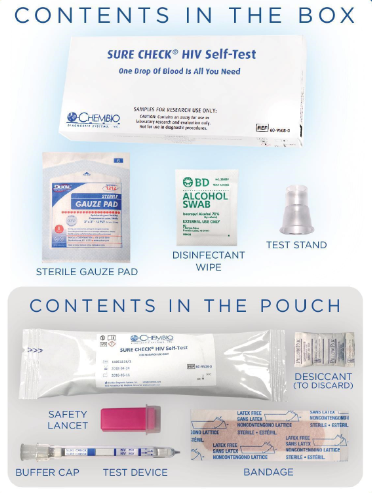 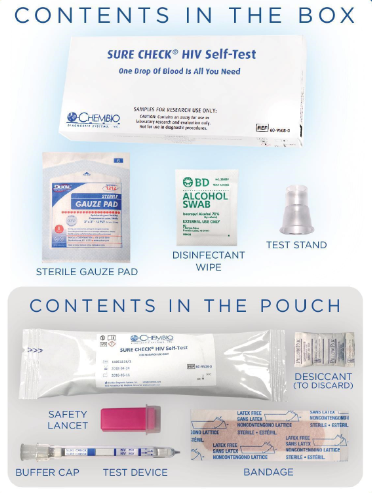 SURE CHECK HIV Self-Test
Sterile safety lancet
6
Sure Check HIV Self Test (Chembio Diagnostic Systems, Inc.) – Test Procedure
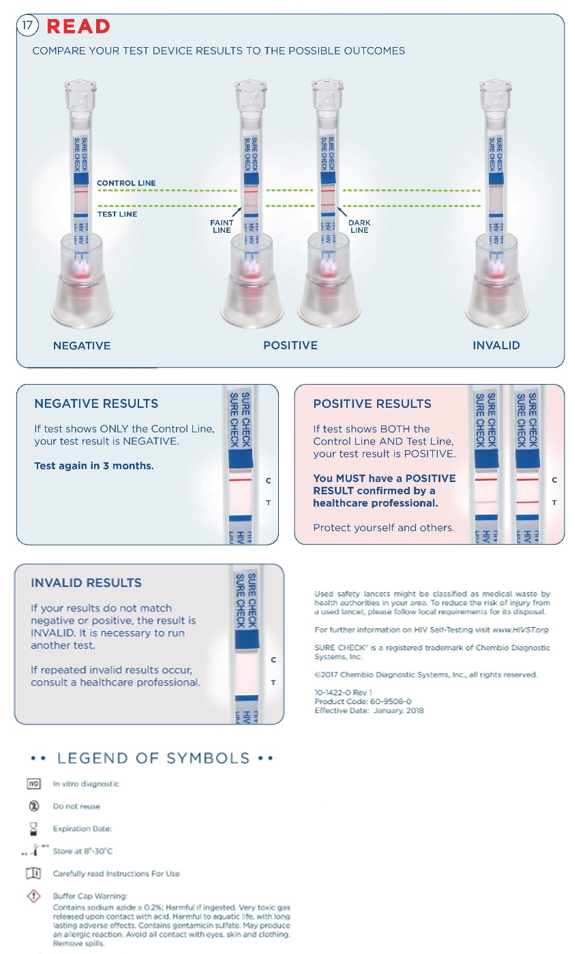 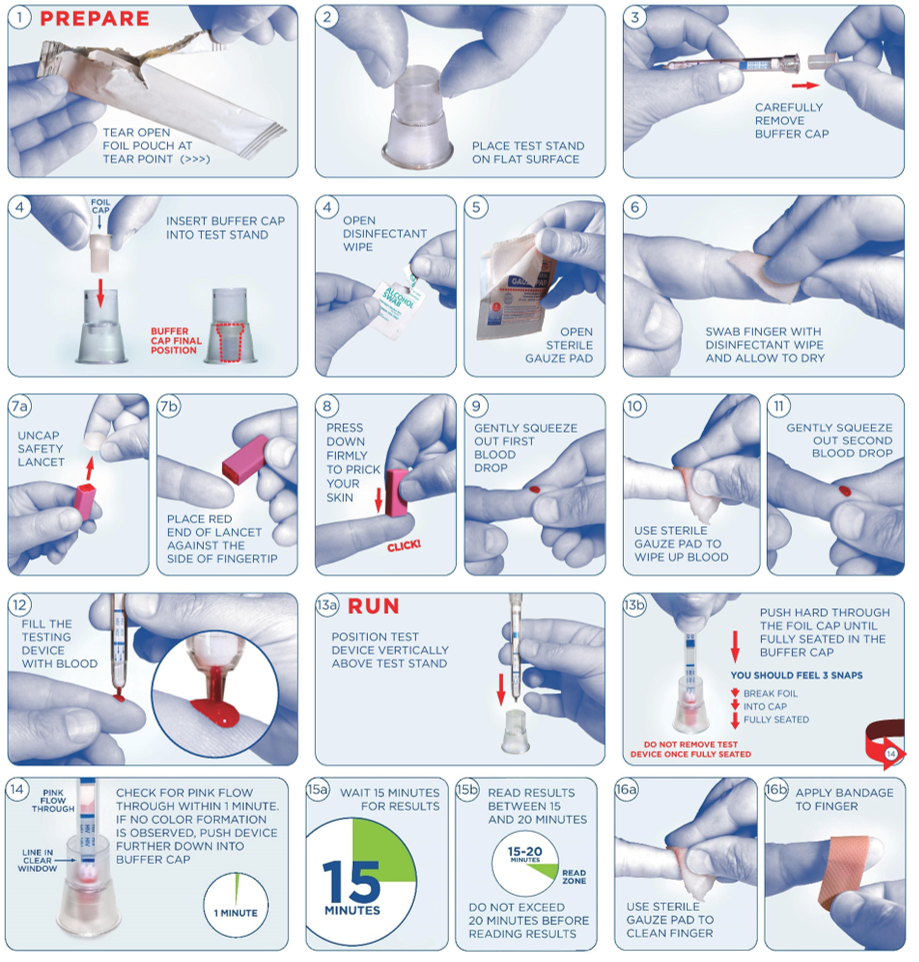 7
INSTI HIV Self Test (bioLytical Laboratories) – Product and Registration Details
Product Description: The INSTI HIV Self Test is a qualitative immunoassay that uses blood to detect HIV-1 and HIV-2 antibodies. The INSTI HIV Self Test is manufactured by bioLyitcal Laboratories and is an adaptation of their professional use product (INSTI HIV-1/HIV-2 Antibody Test).

Test Procedure: The test produces a result in the form of either one dot (control dot) or two dots (control and test dots). The control dot is a built in control feature that appears if the test has been performed correctly. A test dot will only be visible if the sample contains antibodies to HIV.

Included in Test Kit:
Blotted Membrane Unit 
Sample diluent bottle (Bottle 1) 
Colour developer bottle (Bottle 2) 
Clarifying solution bottle (Bottle 3)

WHO PQ’d: November 2018
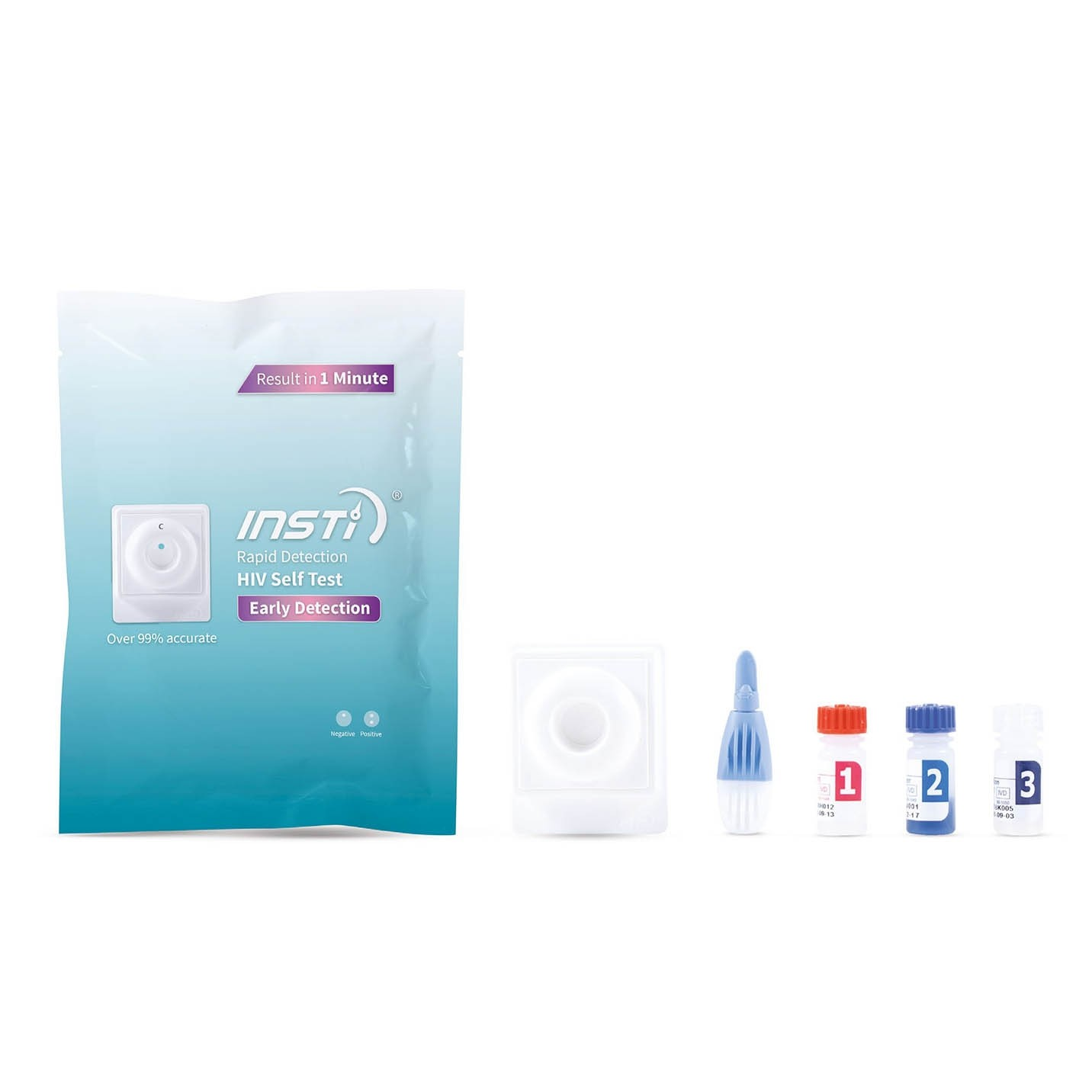 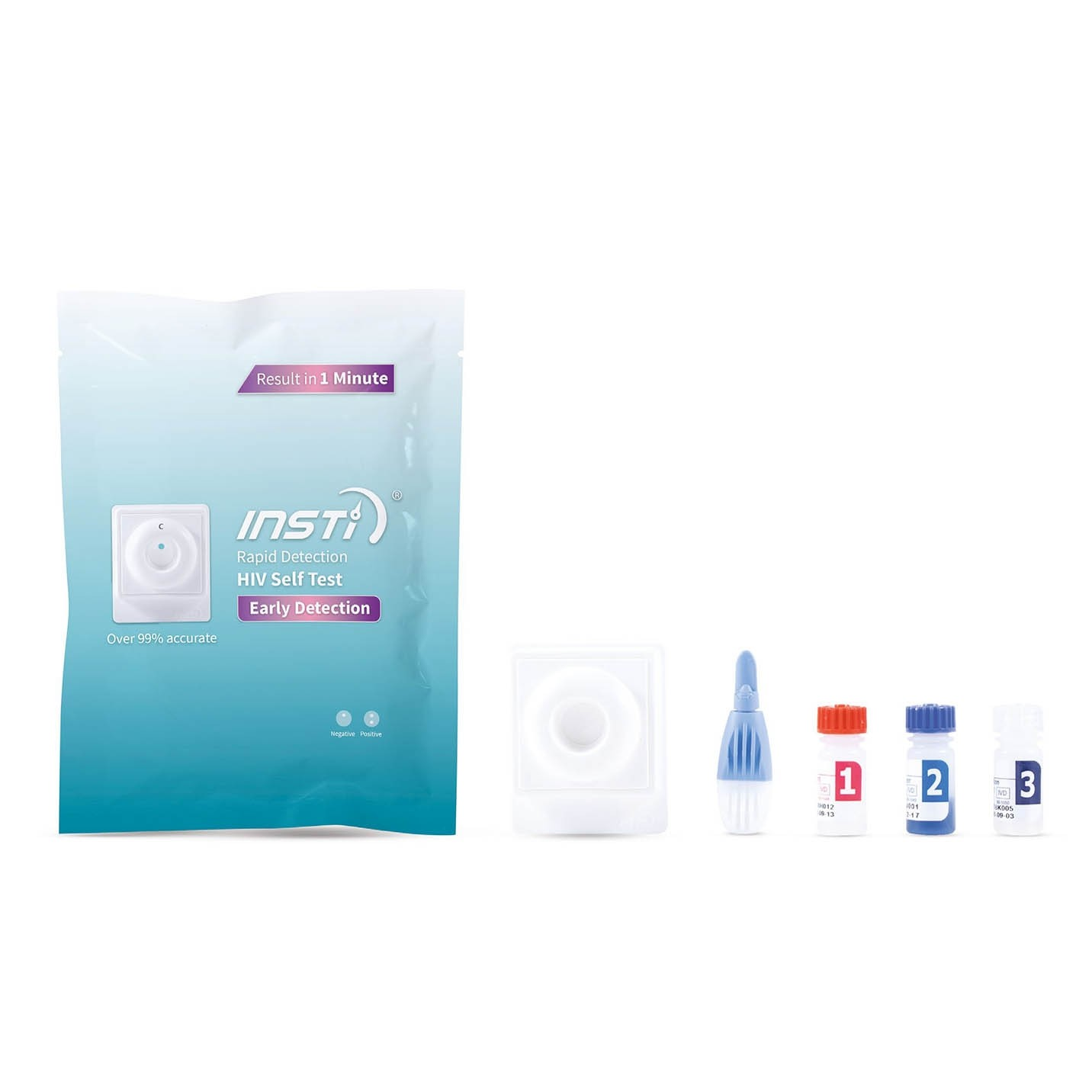 Sterile single-use lancet
Adhesive bandage 
Alcohol swab
8
INSTI HIV Self Test (bioLytical Laboratories) – Test Procedure
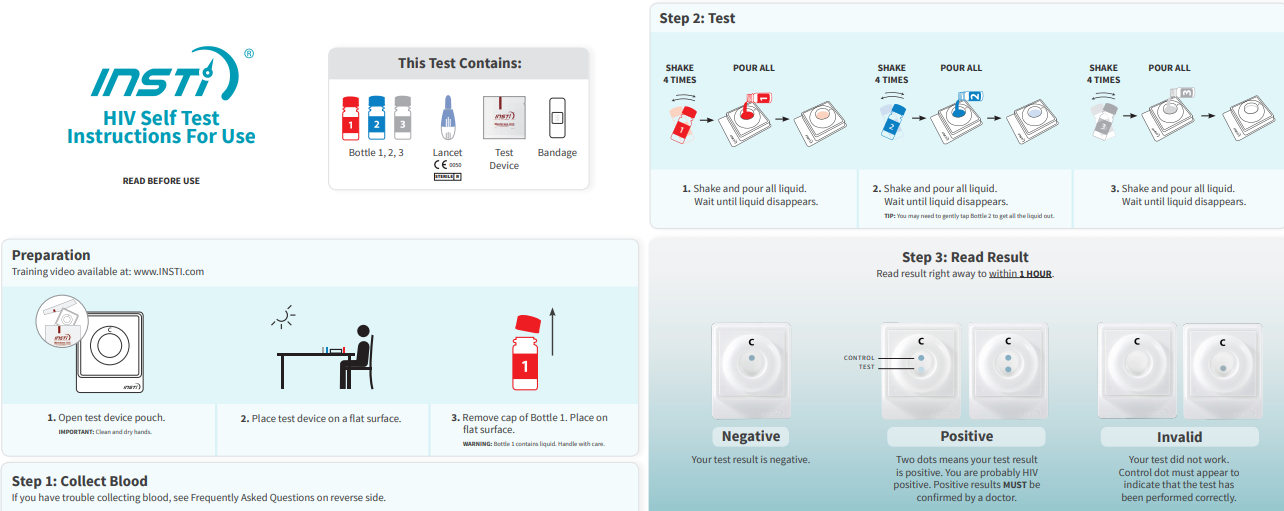 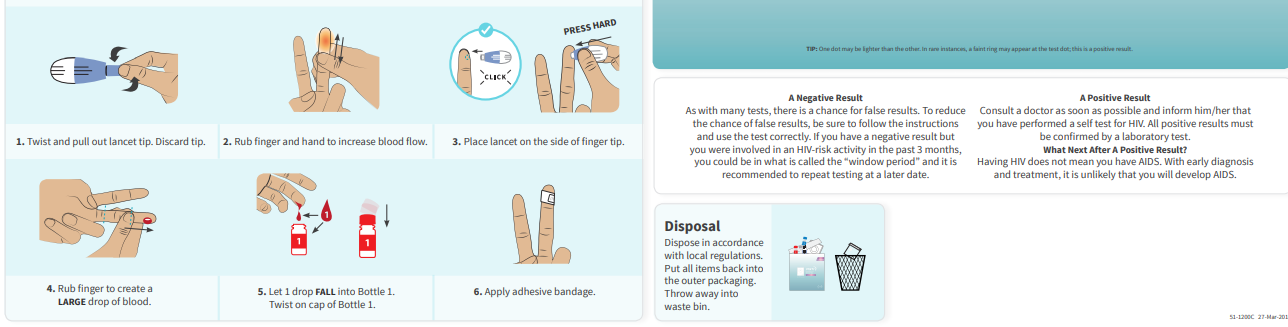 9
Mylan (Atomo Diagnostics Pty Ltd) – Product and Registration Details
Product Description: The Mylan HIV Self Test is comprised of a paper test strip inside a plastic cartridge. The Mylan HIV Self Test is manufactured and sold in partnership with the global pharmaceutical company Mylan N.V. and medical device manufacturer Atomo Diagnostics. 

Test Procedure: The test is performed by placing a small drop of blood on the test strip and then applying drops of test fluid (diluent). When the test is completed, two lines can appear on the paper strip. A visible Control Line indicates that the diluent was added and migrated successfully, and that the test reagents are functioning correctly. The Test Line will only become visible if the applied sample contains antibodies to HIV.

Included in the Test Kit:
Mylan HIV Self Test 
Bottle of Test Fluid (Diluent)
Alcohol wipe
Disposal bag

WHO PQ’d: July 2019
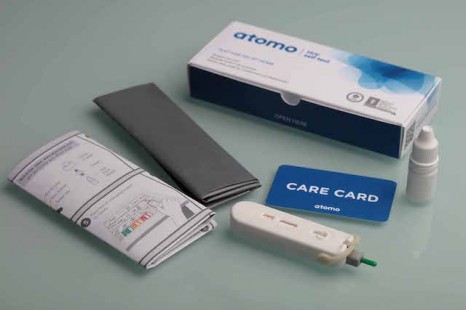 10
Mylan (Atomo Diagnostics Pty Ltd) – Test Procedure
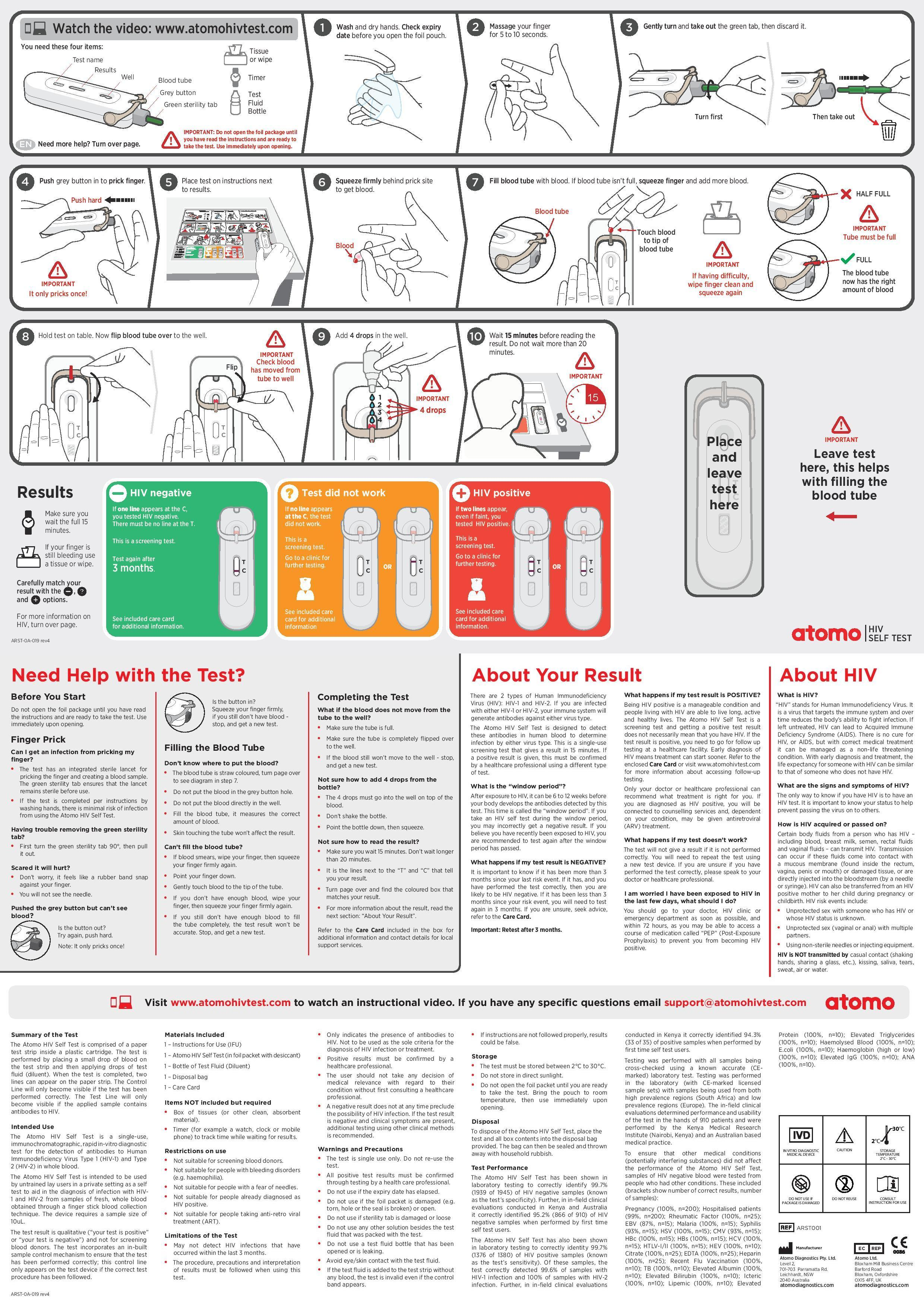 11
CheckNOW (Abbott) – Product Details
Product Description: CheckNOW is a qualitative, membrane-based immunoassay for the detection of antibodies to HIV 1 and HIV 2 in whole blood. During testing, the whole blood reacts with HIV antigen coated particles in the test strip. The mixture then migrates upward on the membrane chromatographically by capillary action and reacts with recombinant HIV antigen on the membrane in the test line region.

Test Procedure: The test is performed by pricking a finger and placing two drops of blood into the collection basin, then transferring the sample to a sample well, and adding one drop of buffer. Two lines that may appear after 15-20 minutes. The first is the control line “C” confirms that the specimen migrated correctly. Test line “T” will only become visible if the applied sample contains antibodies to HIV.

Included in Test Kit:
Test device
Buffer
Alcohol pads
Lancet

WHO PQ’d: April 2022
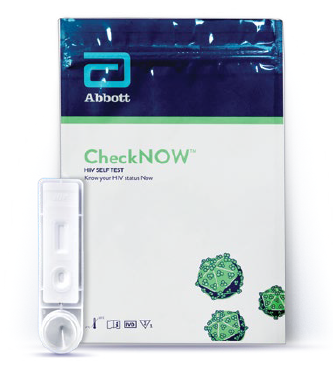 Specimen Dropper
Plaster
IFU
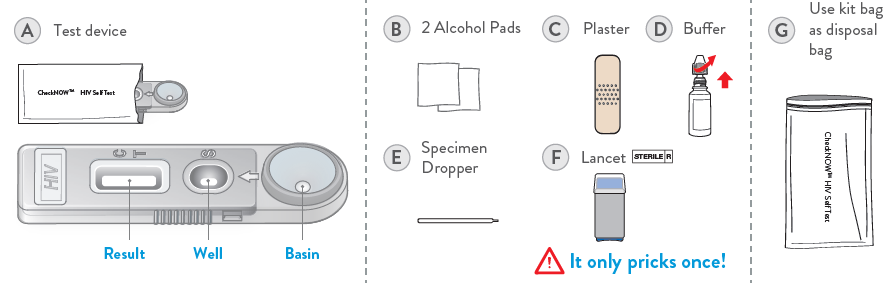 12
CheckNOW (Abbott) – Test Procedure
Phase 1: Preparation
Phase 2: Collect Blood
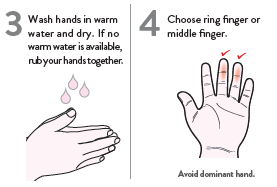 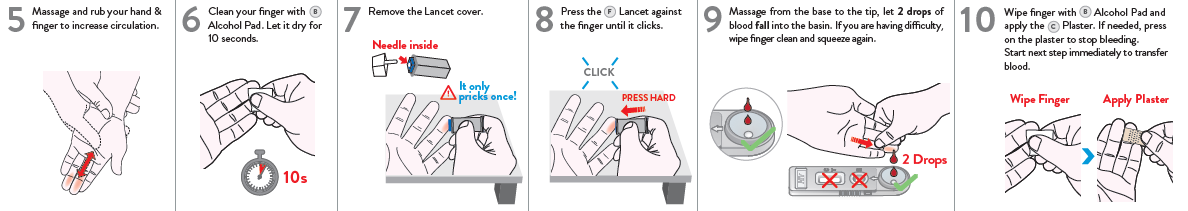 Phase 3: Test
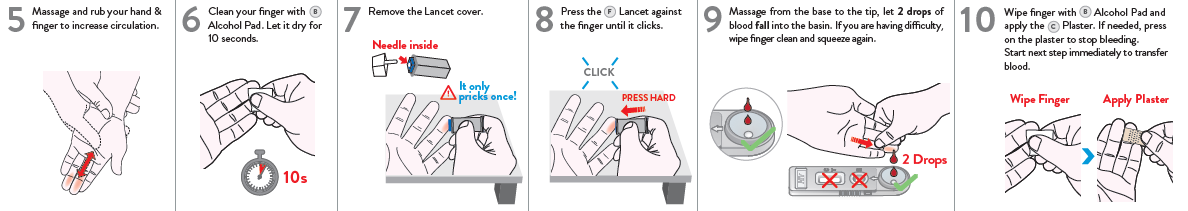 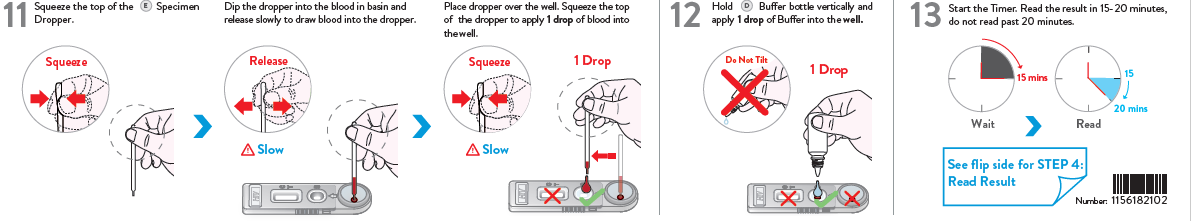 Phase 3: Read Result
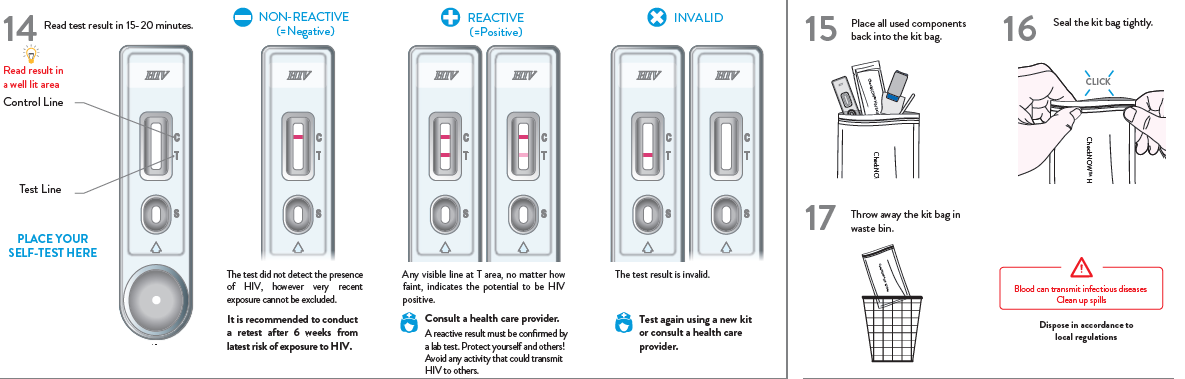 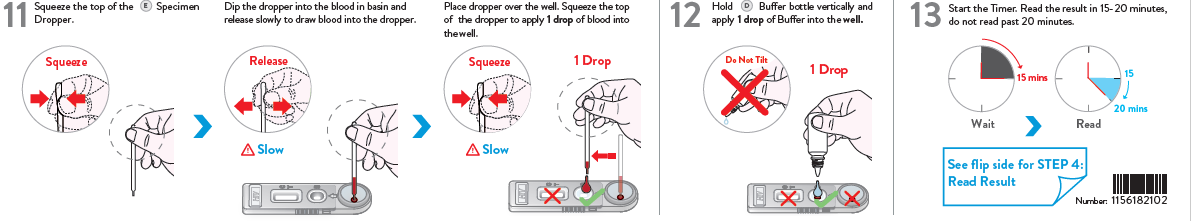 13
Wondfo HIV Self Test – Product Details
Product Description: The Wondfo HIV Self-Test is a single-use in vitro diagnostic self-test for fingerstick whole blood detection of HIV 1/2. It is intended to be used by people who believe they may have been exposed to HIV or may have been at risk within the last 3 months. It is intended to be used as a self-test and/or  by  medical professionals.  

Test Procedure: The test is performed by pricking a finger and using the combination pipette-capillary tube to transfer blood to the sample well, then adding three drops of buffer. Two lines may appear after 15 minutes. The first is the control line “C” and confirms that the specimen migrated correctly. Test line “T” will only become visible if the applied sample contains antibodies to HIV.

Included in Test Kit:
Test device
Buffer
Alcohol pad
Lancet

WHO PQ’d: July 2022
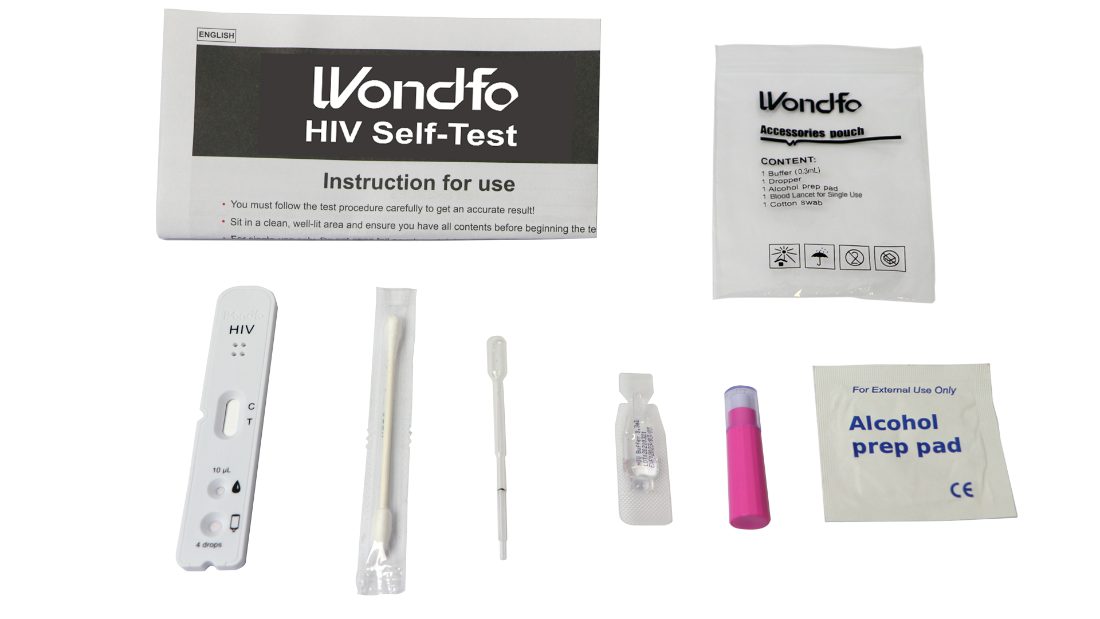 Specimen Dropper
Cotton swab
IFU
14
Wondfo HIV Self Test – Test Procedure
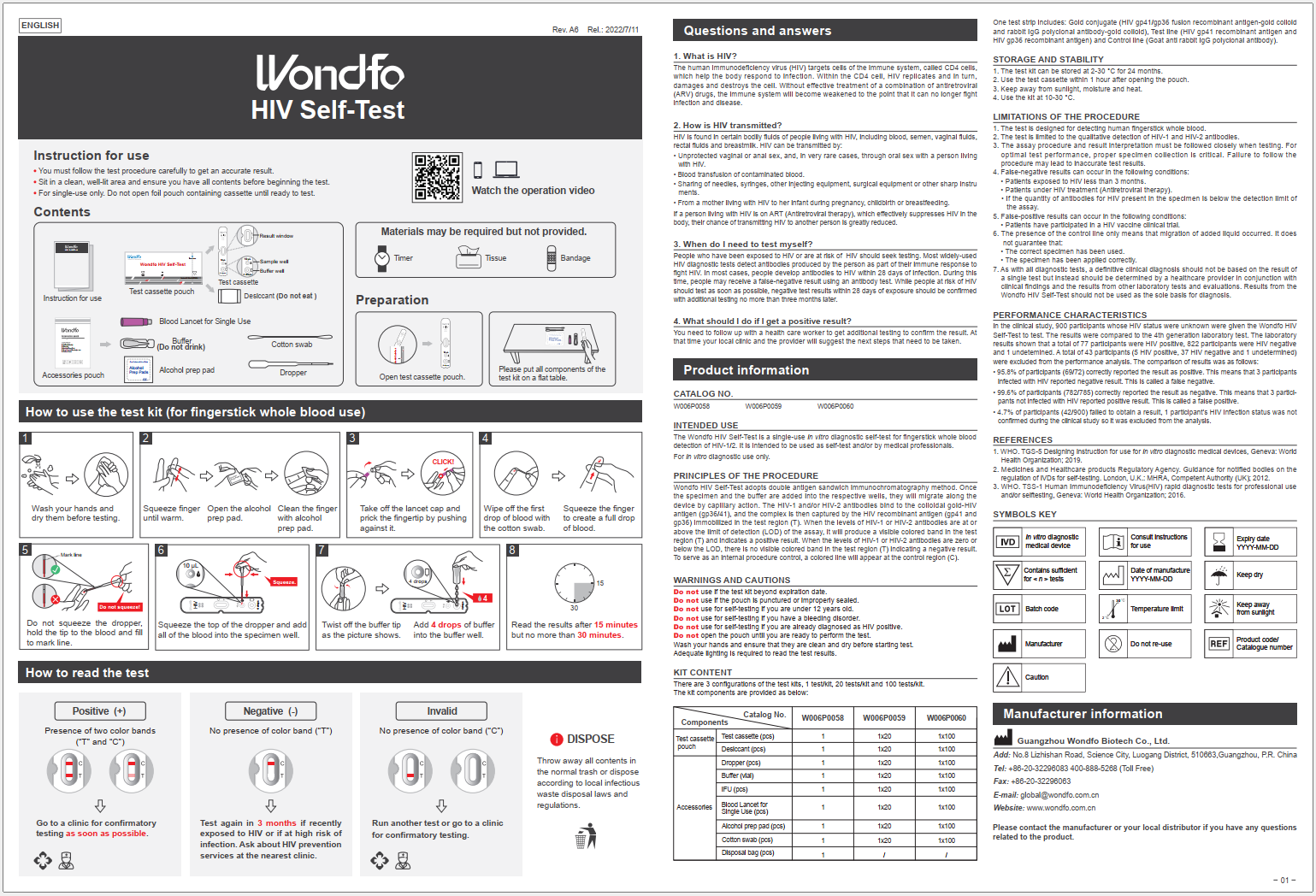 July 2022: CHAI and MedAccess announced a new partnership with Wondfo to introduce a WHO prequalified HIV self-test for $1.00 EXW
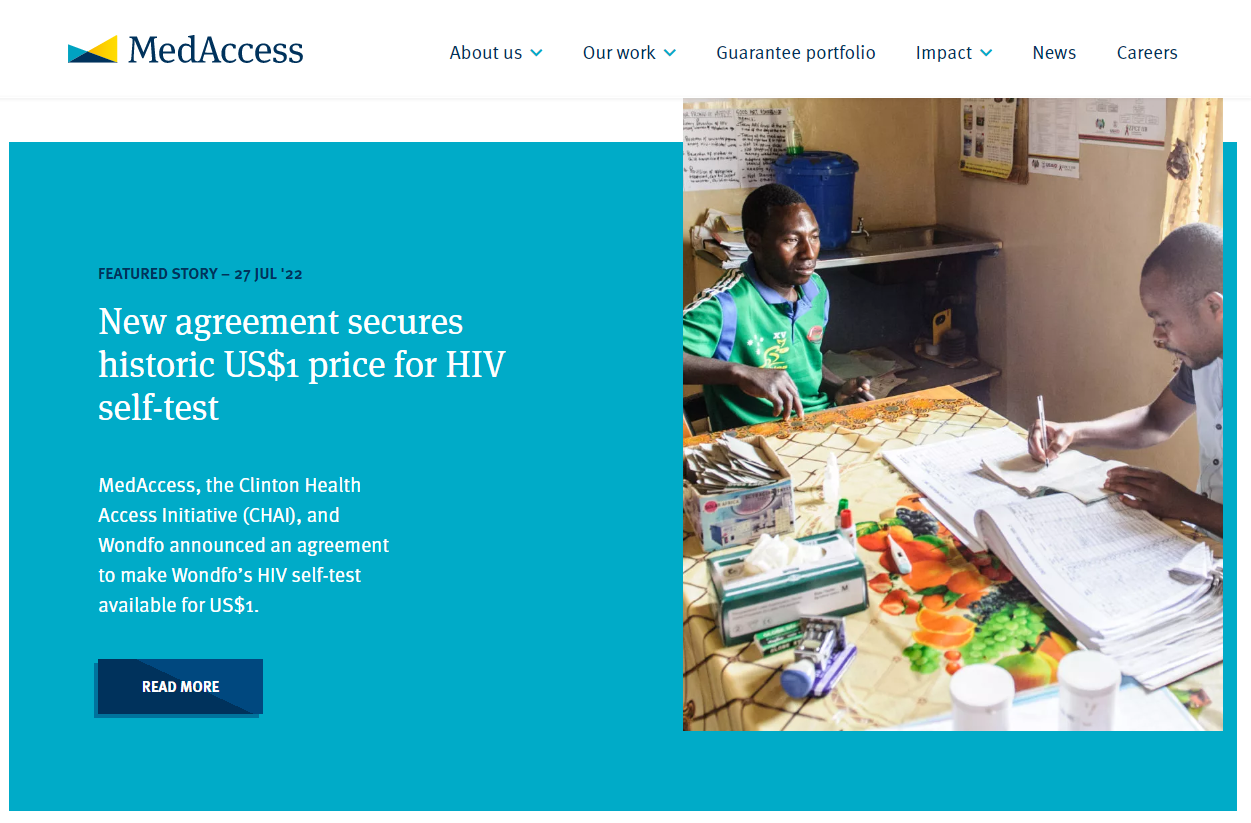 5-year volume guarantee between Wondfo and MedAccess

$1 EXW price applies for all public sector procurers across 140 LMIC
50% less than market leader OraQuick ($2)
>30% less than previous lowest price ($1.50, Abbott)

Evaluating mechanisms for extending price to private sector

While new to donor-funded market, Wondfo is already a large supplier of RDTs globally
>$400M in sales in 2020 and 80M RDTs sold in LMICs

Adapted prequalified conventional HIV RDT for use as HIVST
100% sensitive, 99.9% specific

Usability studies in South Africa, Senegal, and Cote d’Ivoire
95.8% sensitive, 99.6% specific
WHO PQ approved
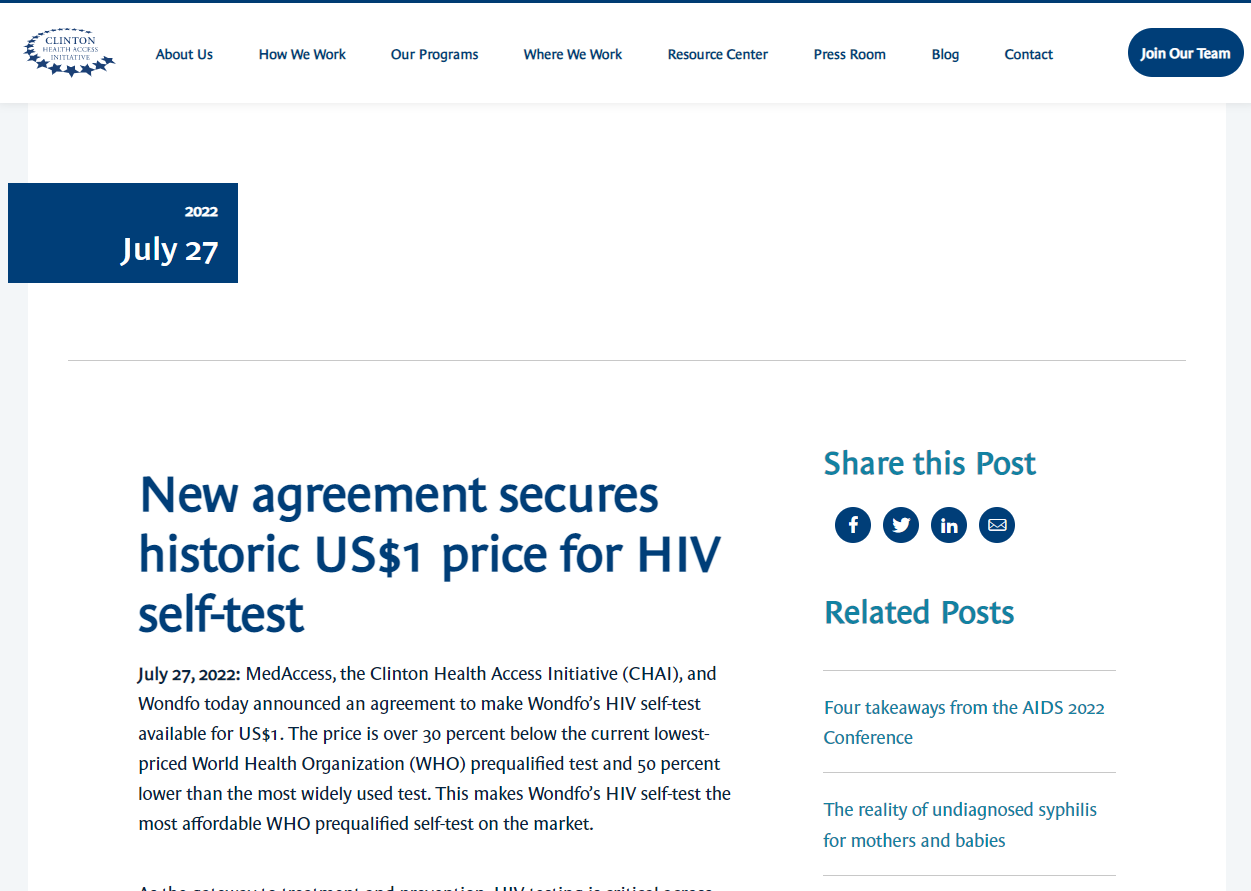 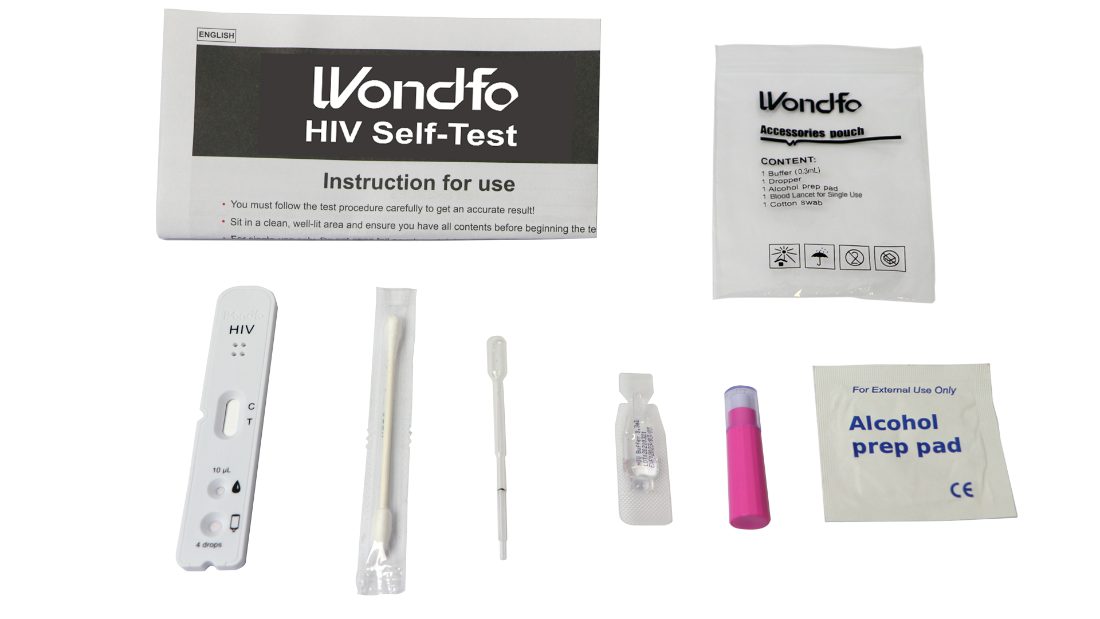 HIVST Product Pipeline
17
Asanté™ HIV-1/2 Oral Self-Test (Sedia) – Product Details
Product Description: A rapid, visually read, in vitro immunoassay for the qualitative detection of antibodies to HIV-1 and HIV-2 in oral fluid specimens. The Asanté™ HIV-1/2 Oral-Self Test will only be used with oral fluid specimens. Will be intended for use outside the United States.

Test Procedure: Swipe the included swab along the gums. The Oral Swab is inserted directly in the Sample Buffer Tube, and mixed by moving the Swab up and down at least 2 times. Once mixed, press the Swab against the Tube to expel excess fluid and discard the Swab with local, state, and federal regulations. Open test strip packaging and remove strip. Place test strip in tube with gray label and arrow pointing down. Wait at least 20 minutes (but no longer than 45 minutes) for the test to run. The “C” line is the Control Line which will indicate the test is functioning properly. The “T” line is the Test Line which is designed to indicate a positive result for HIV infection when present. 

Included in Test Kit:
Test strip
Sample Buffer Tube
Oral Swab

WHO PQ: Submitted dossier in February 2022
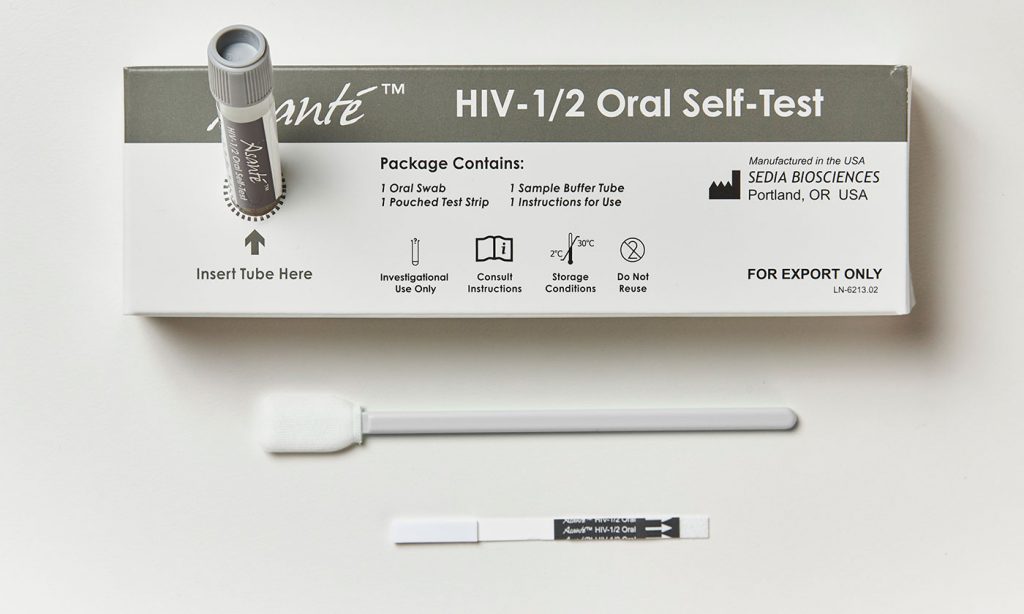 18
Asanté™ HIV-1/2 Oral Self-Test (Sedia) – Test Procedure
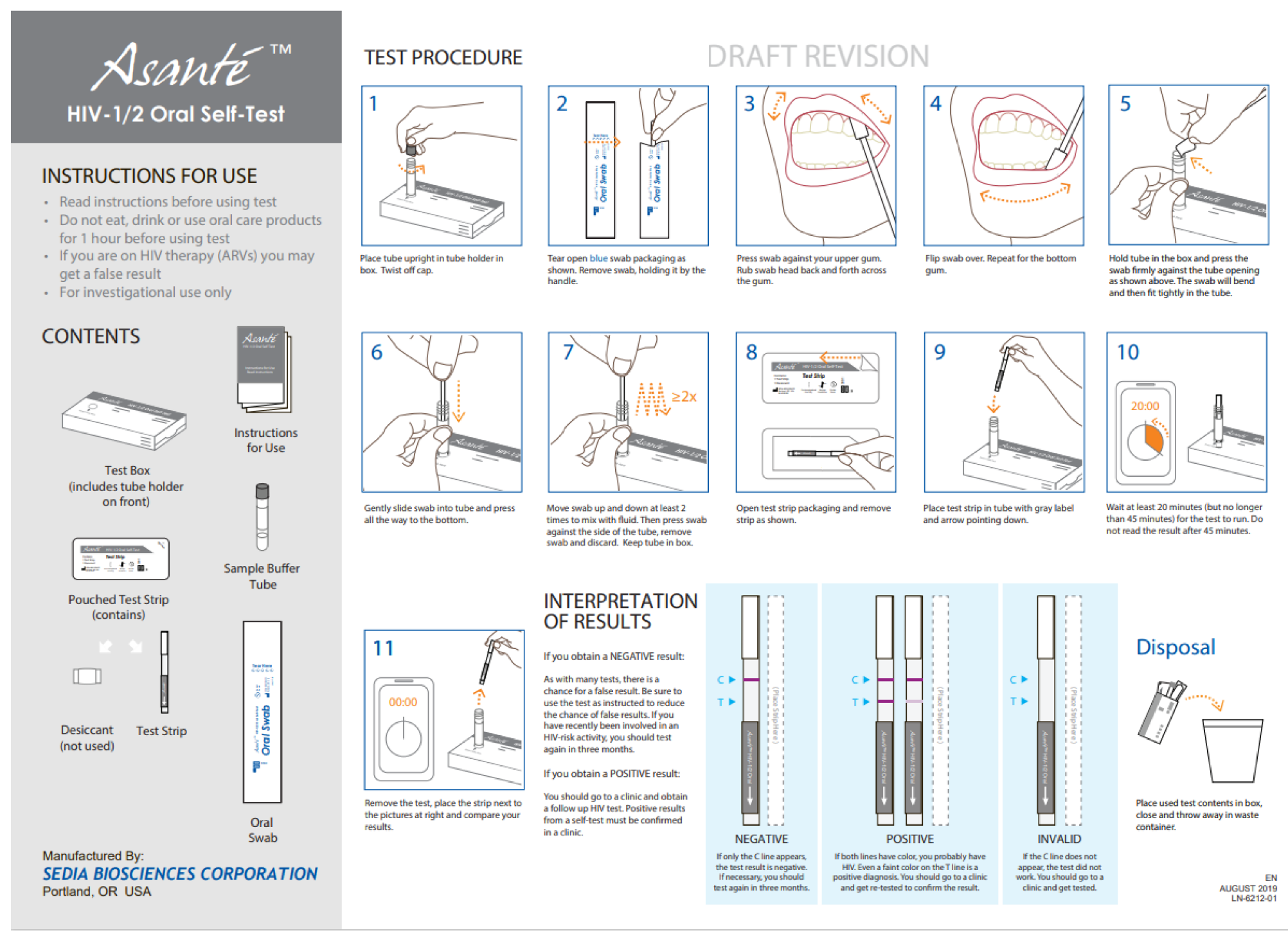 19
First Response HIVST (Premier) – Product Details
Product Description: First Response HIV 1-2 Card Test (Self Test) is an in vitro diagnostic medical device that is intended for self testing by untrained/lay user as an aid to detect antibodies specific to HIV-1 and HIV-2 in human whole blood. The test kit is not automated and does not require any additional instruments. The First Response HIV Self Test is manufactured by Premier Medical Corporation (PMC).

Test Procedure: The test is performed by collecting a small drop of blood, transferring it to a cassette and then adding two drops of diluent. 

Included in Test Kit:
Cassette
Dropper Bottle
Inverted Cup
Lancet

WHO PQ: Submitted dossier in December 2022
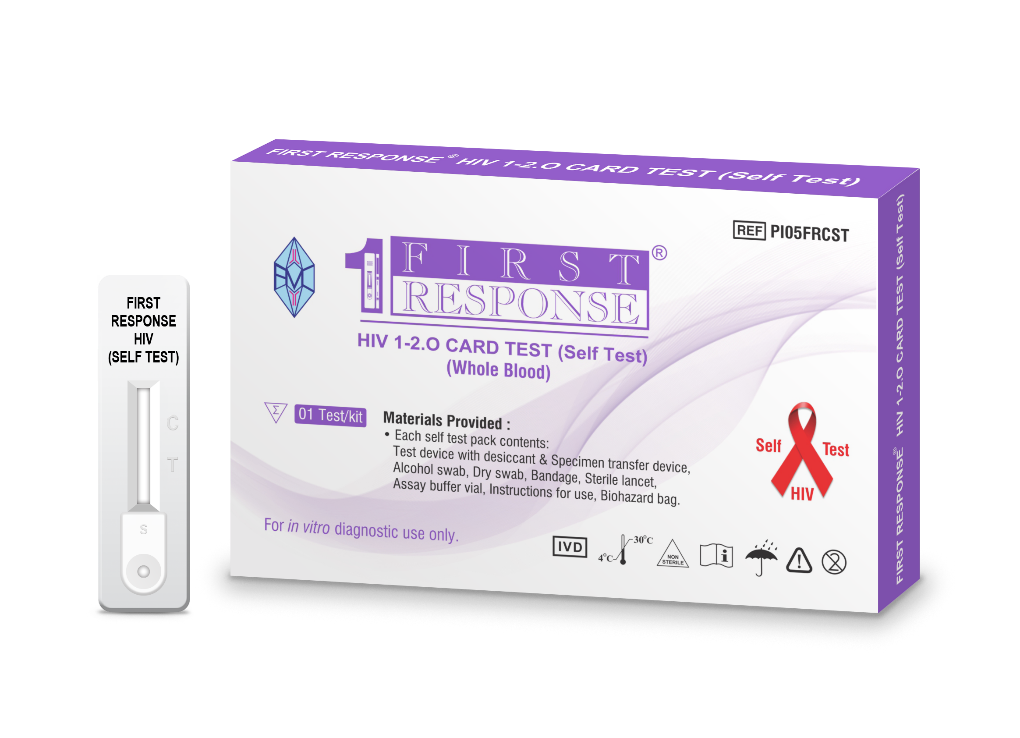 Plaster
Alcohol Wipes
Disposal Bag
20
Exacto HIV Test (Biosynex) – Product Details
Product Description: The Exacto HIV Test is an immunochromatography test which requires a droplet of blood to be drawn from the fingertip. The test is designed to detect the presence of HIV-1 and HIV-2 antibodies and is comprised of a paper test strip inside a plastic cassette. The Exacto HIV Test is manufactured by Biosynex.

Test Procedure: The test is performed by collecting a small drop of blood, transferring it to a cassette and then adding two drops of diluent. There are two controls on the cassette test. The first is the square “blood,” which must be red before adding the diluent. The second is control line “C” confirms that the specimen migrated correctly. Test line “T” will only become visible if the applied sample contains antibodies to HIV.

Included in Test Kit:
Cassette
Dropper Bottle
Inverted Cup
Lancet

Global Fund ERPD Category 2 – January 2020
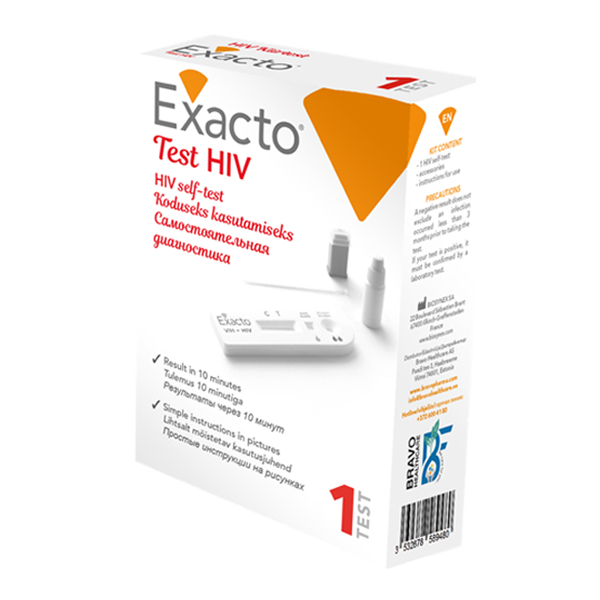 Plaster
Alcohol Wipe
Sterile pad
21
HIV Self Test by Urine (Beijing Wantai) – Product Details
Product Description: The HIV Self Test from Beijing Wantai is a urine-based rapid test to detect antibodies for HIV.

Test Procedure: The test is performed by collecting a small amount of urine in a sample collection cup that is integrated into the packaging tube. Then, using the provided pipette, three drops of urine are added to the test cassette. Results are available after 15 minutes. 

Included in Test Kit:
Cassette
Pipette
Integrated cup

WHO PQ: Submitted in 2021
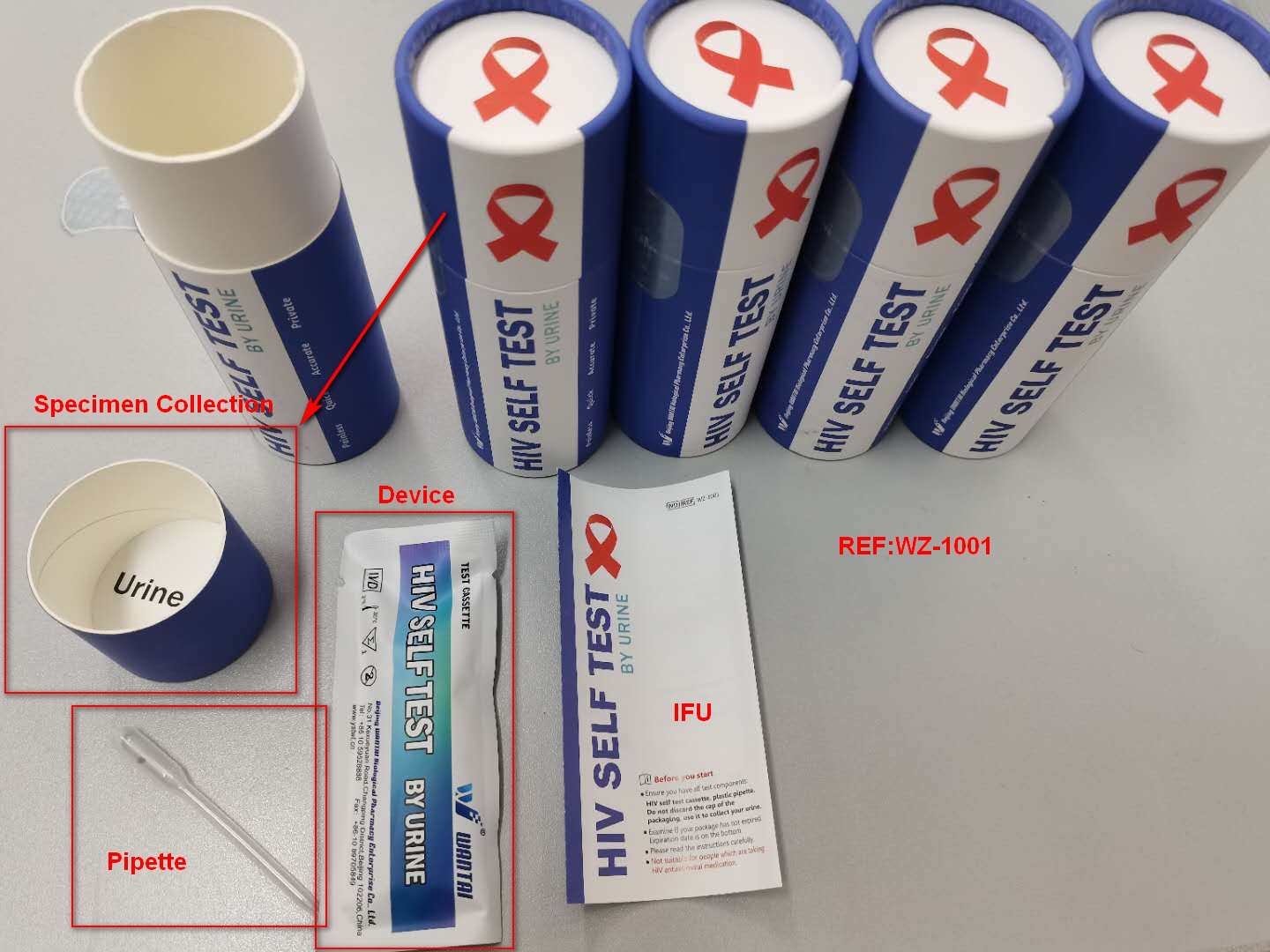 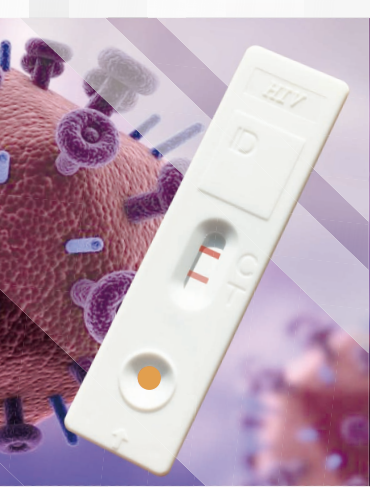 22
HIV Self Test by Urine (Beijing Wantai) – Test Procedure
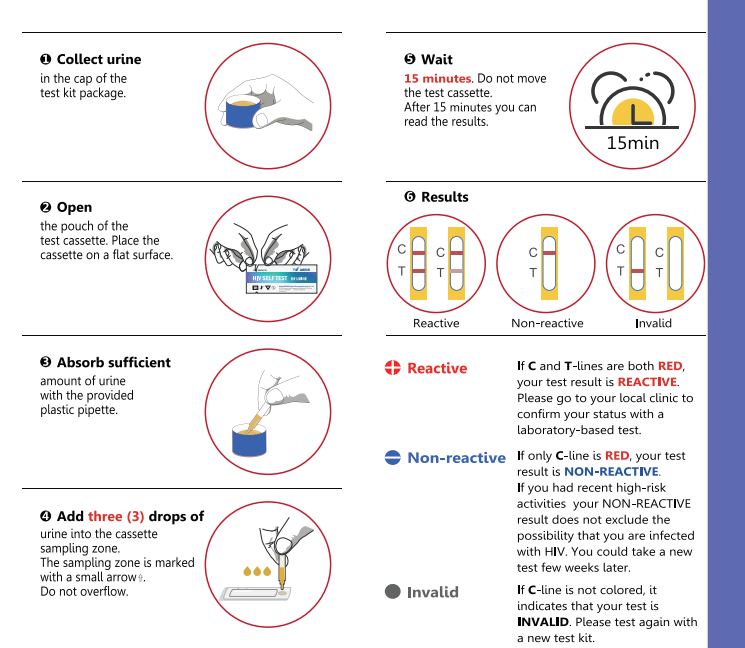 23